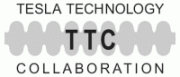 Clean room specifications for projects
TTC topical workshop on clean room assembly | Stéphane BERRY
XXX
Test an assembly without flushingre-USED aN assembled cold coupler
CCC564 out of XM5 (N2 forgotten) !!Cold coupler taken out, N2 blown, re-assembled on Cav517
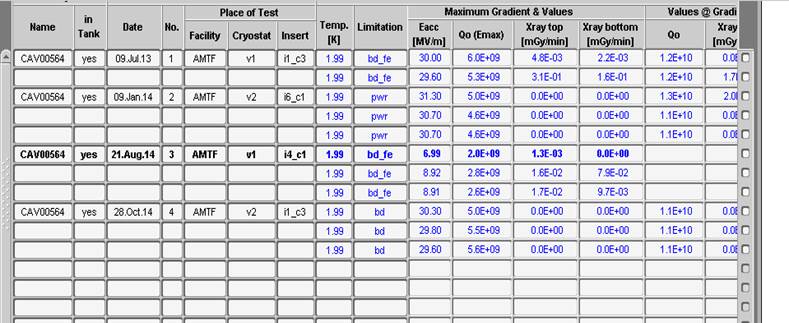 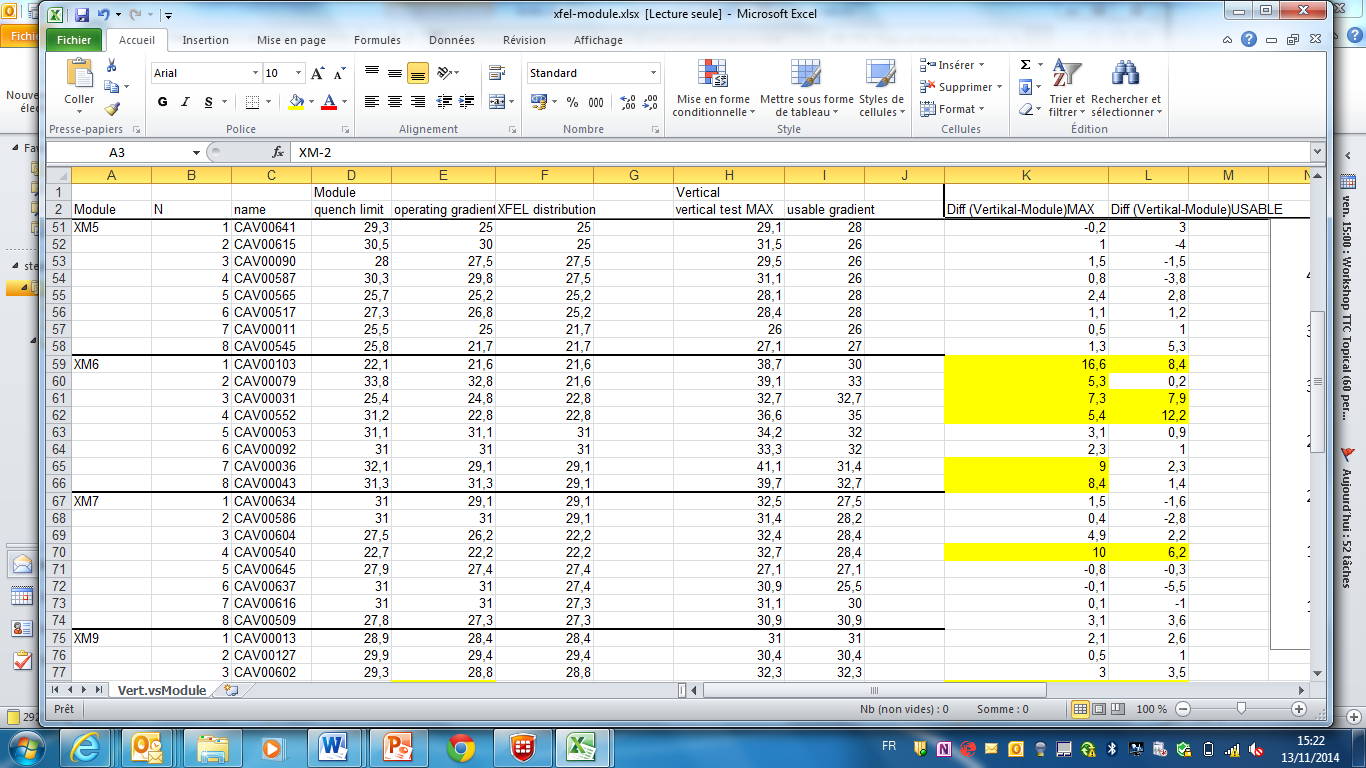 |  PAGE 2
Titre | Date
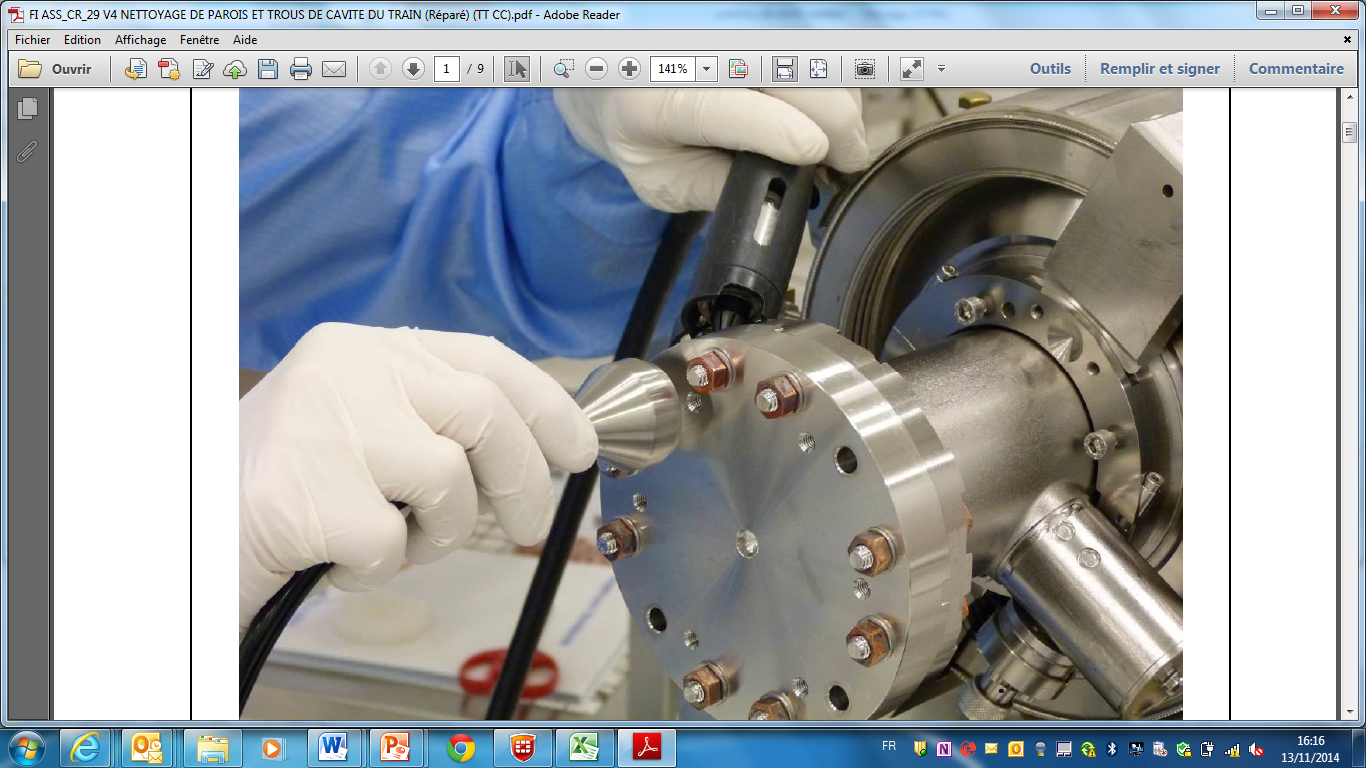 |  PAGE 3
Titre | Date
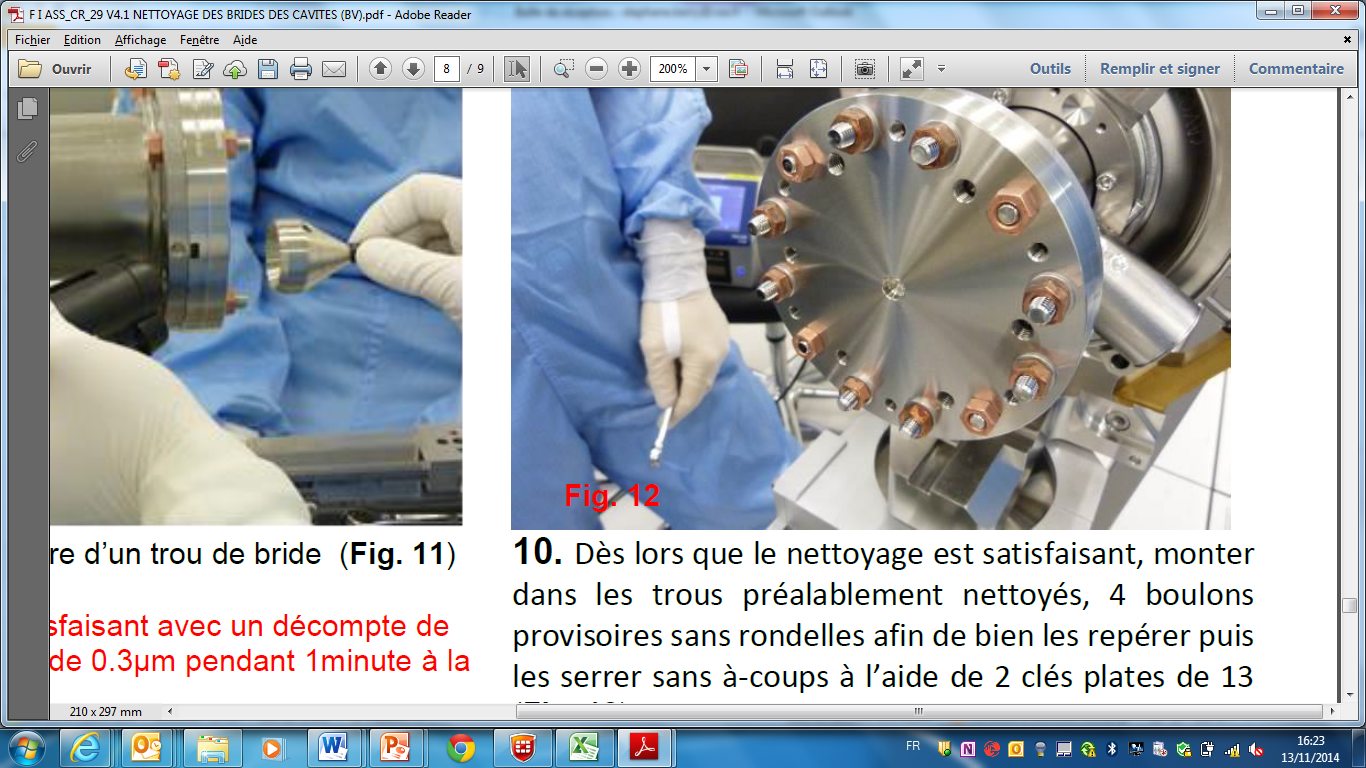 |  PAGE 4
Titre | Date
Wrong position of temporary studs
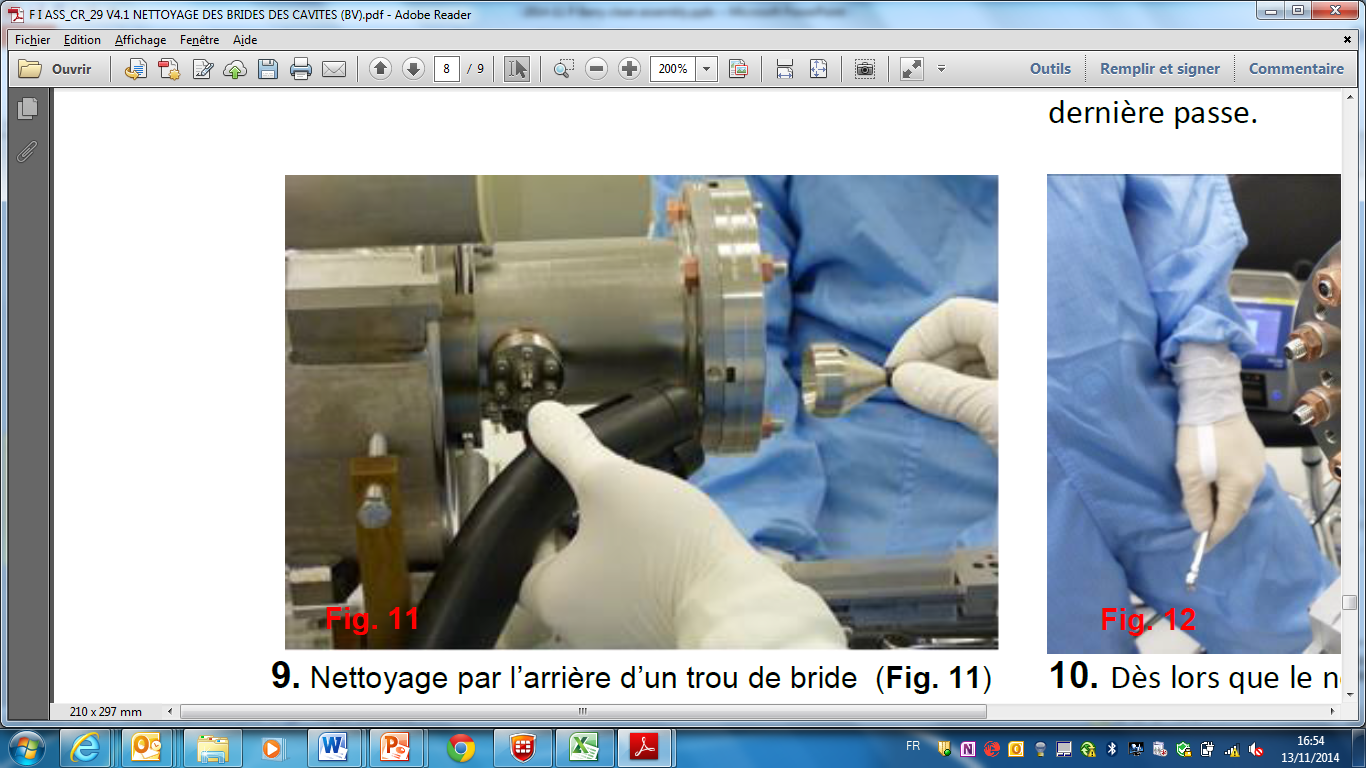 |  PAGE 5
Titre | Date
Last cleaning
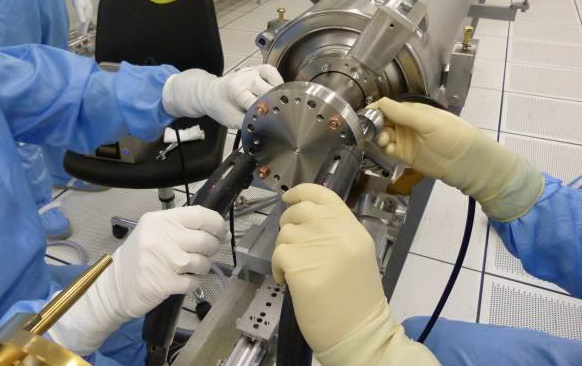 |  PAGE 6
Titre | Date
*  One-week throughput at String Assembly
The key it to be able to work out two cavity conections per day.
To achieve this CEA and Alsyom are working on 2 solutions:

Bringing more venting connection services from the three underground CEA vacuum systems (primary + mass spectrometer)

 Avoiding the cavity venting before the connection 

Solution n°1 is being implemented
Solution n°2 is being tested: it is superior 
because it avoids 8 valve close/open per 
module, but it requires a different arrangement
filter and valve for the flushing.

Pumping through the filter has been
successfuly achieved with the Swagelock
filter reference: SS-SCF3-VR4-P-30 
HIGH PURITY FILTER, 1/4" MALE VCR
ELEMENT FILTRANT CERAMIQUE MEMBRALOX - 10 CM2
Vacuum process time/module
reduction of operator time:8H 

                   
                             178 H








                             25H
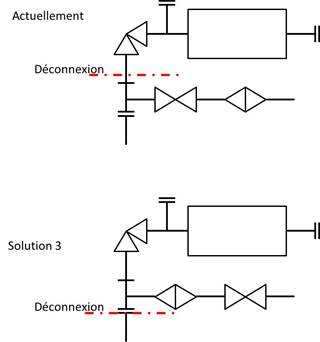 |  PAGE 7
Titre | Date
Solution 3 qualification
Cavity08












5 solution 3 tested succesfully
|  PAGE 8
Titre | Date
Improved quality schemes
Needed:	8 coupler connections 
                 17 string connections
	13 vacuum connections
	13 handling
	23 leak tests
	1 RGA
Tasks with added value per cryomodule
Actually done: 	8 coupler connections 
                        17 string connections
	22 vacuum connections
	29 handling
	40 leak tests
	9 RGA













As shown above*  there is room for improvement
|  PAGE 9
Titre | Date
Temporary cap are they needed if yes which materialParticle generation of different material
|  PAGE 10
Titre | Date
Learn from space equiment assembly (PAC)
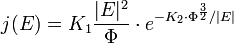 Sous-titre

Niveau 1
Niveau 2

Niveau 1
Niveau 2
Niveau 3
|  PAGE 11
Titre | Date
WHY Clean room assembly ?
Field Emission is often a limiting factor for cavities
Polishing to get smoother surface
High Pressure Rinsing with UltraPure Water 
Cavity assembly in clean room
Clean Room
Low dust environment, pressure,
temperature et humidity monitored (ISO4-ISO5-ISO7) 
Remove metallic dust
Outside of component
Fastening (*new *clean)
Gasket (*procurement)
Components clean on outer surface
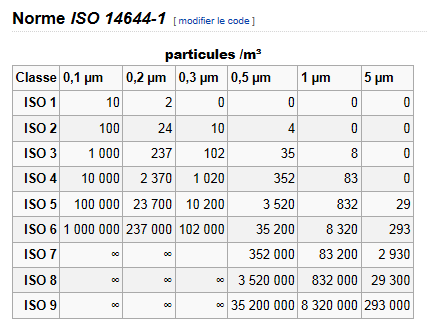 Class 10
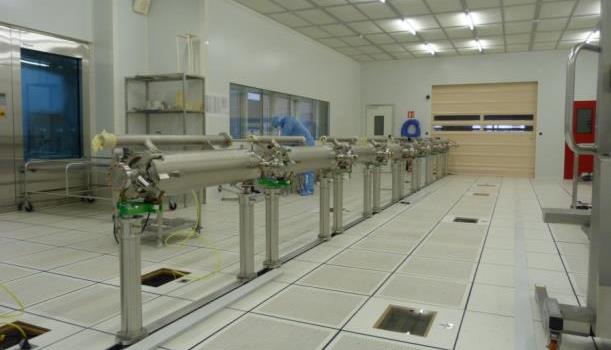 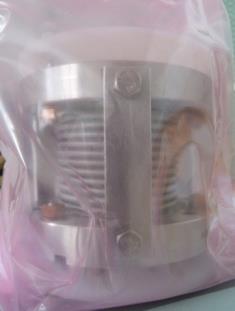 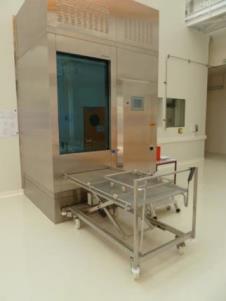 |  PAGE 12
Titre | Date
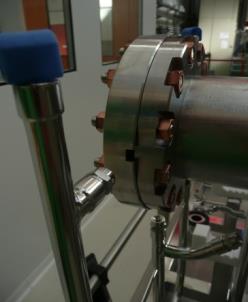